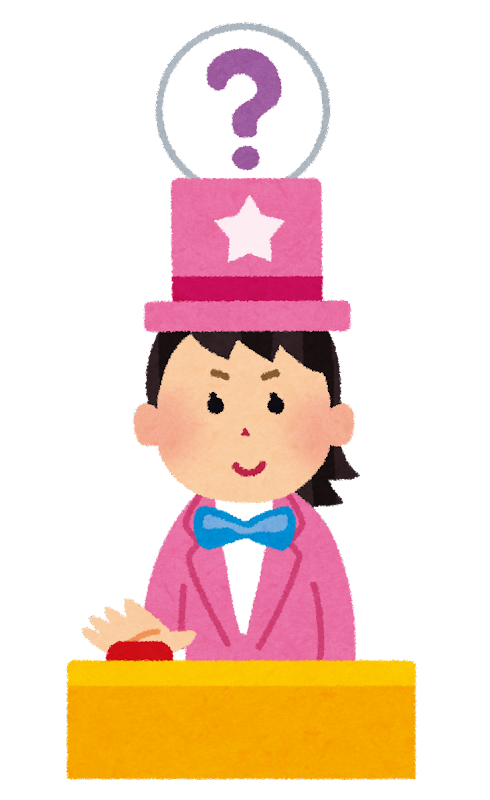 Jeopardy!
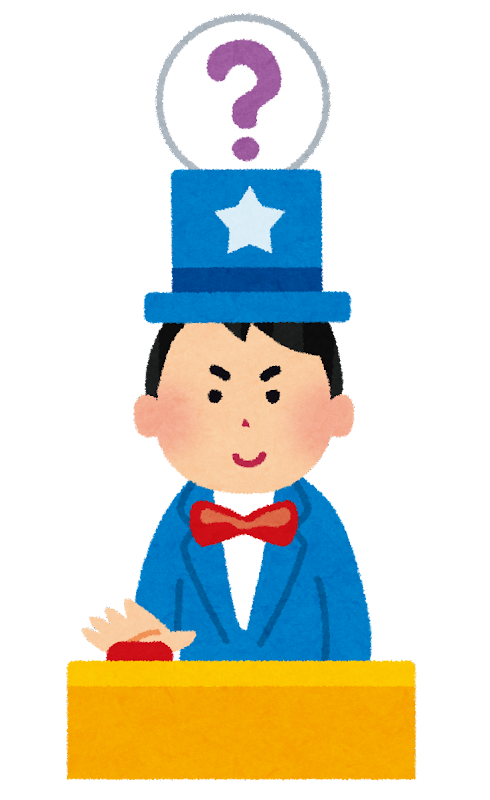 Category 1
Category 2
Category 3
Category 4
5
5
5
5
10
10
10
10
25
25
25
25
50
50
50
50
100
100
100
100
Ref
Category 1 – 5 points
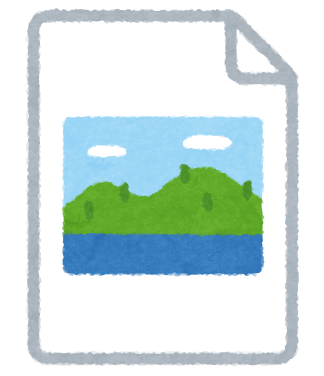 Question
Answer
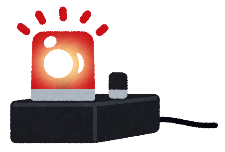 Ref
Category 1 – 10 points
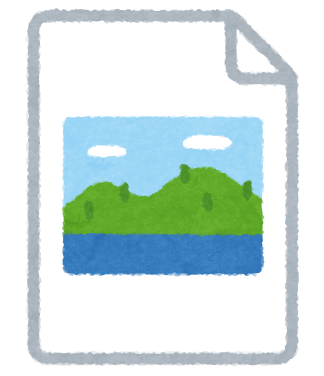 Question
Answer
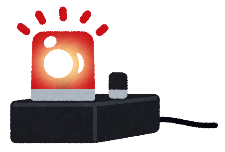 Ref
Category 1 – 25 points
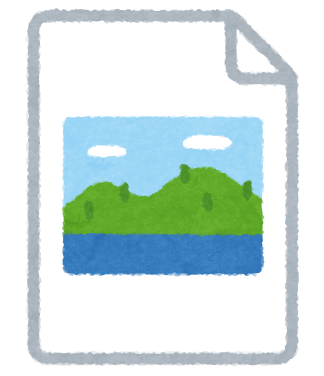 Question
Answer
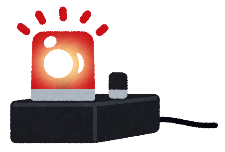 Ref
Category 1 – 50 points
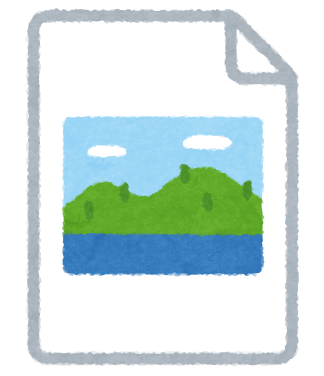 Question
Answer
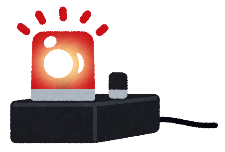 Ref
Category 1 – 100 points
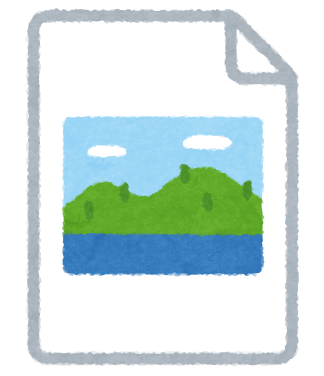 Question
Answer
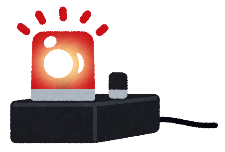 Ref
Category 2 – 5 points
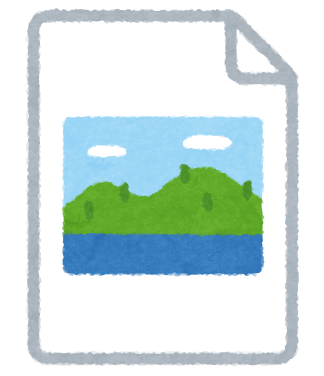 Question
Answer
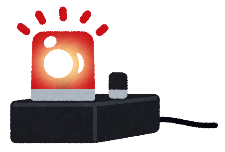 Ref
Category 2 – 10 points
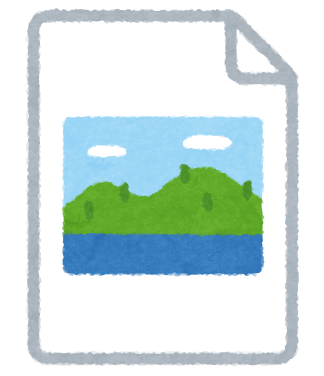 Question
Answer
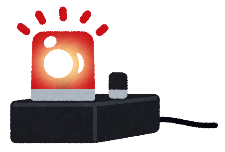 Ref
Category 2 – 25 points
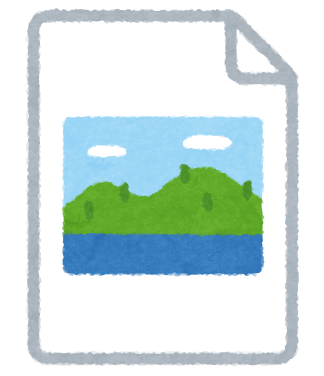 Question
Answer
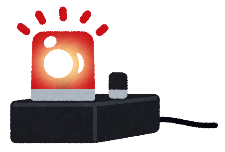 Ref
Category 2 – 50 points
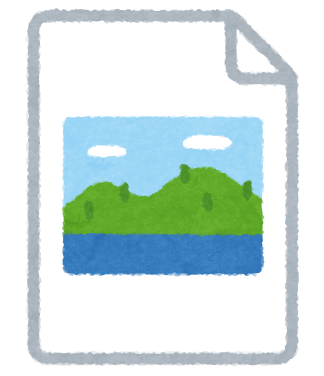 Question
Answer
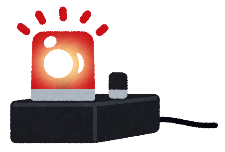 Ref
Category 2 – 100 points
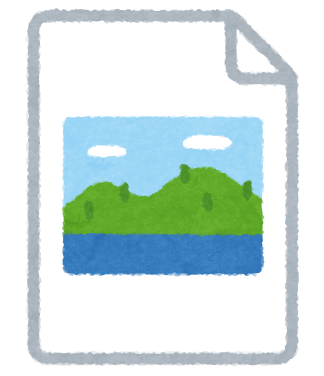 Question
Answer
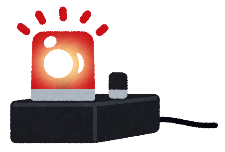 Ref
Category 3 – 5 points
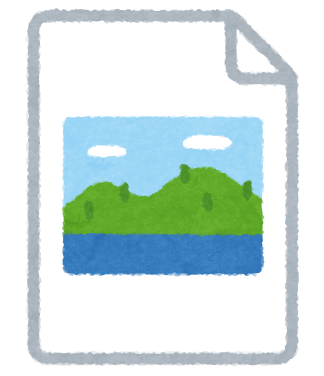 Question
Answer
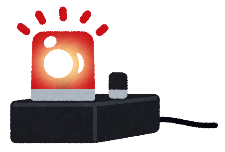 Ref
Category 3 – 10 points
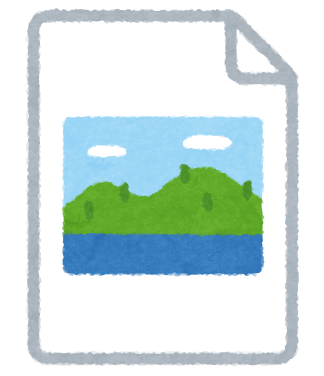 Question
Answer
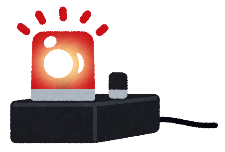 Ref
Category 3 – 25 points
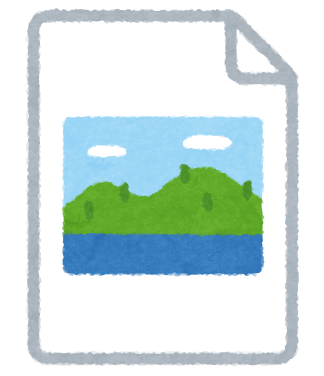 Question
Answer
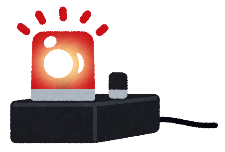 Ref
Category 3 – 50 points
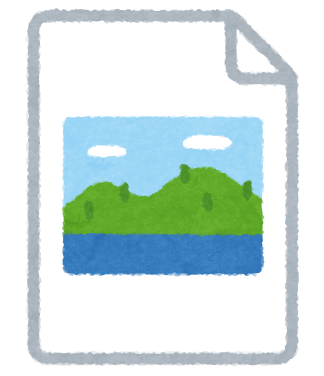 Question
Answer
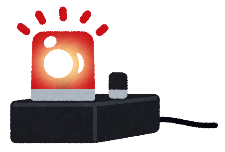 Ref
Category 3 – 100 points
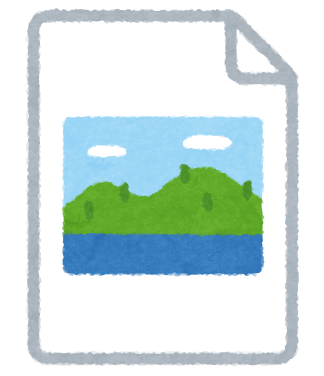 Question
Answer
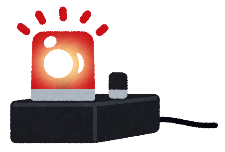 Ref
Category 4 – 5 points
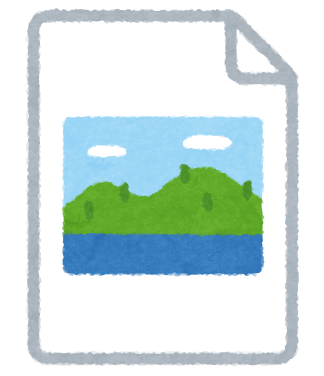 Question
Answer
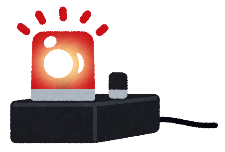 Ref
Category 1 – 10 points
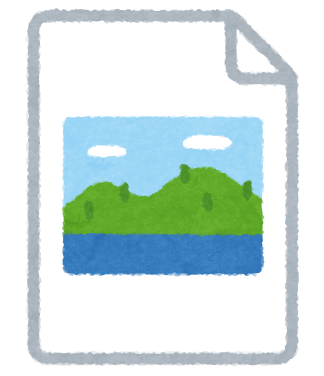 Question
Answer
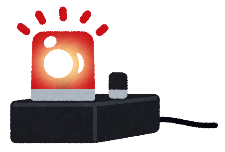 Ref
Category 4 – 25 points
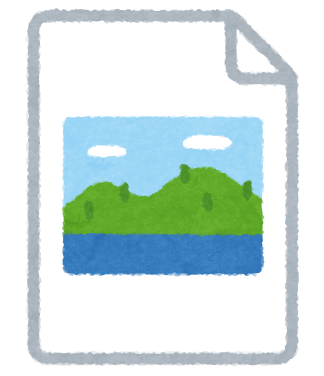 Question
Answer
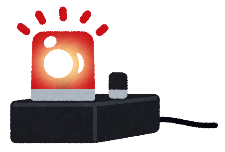 Ref
Category 4 – 50 points
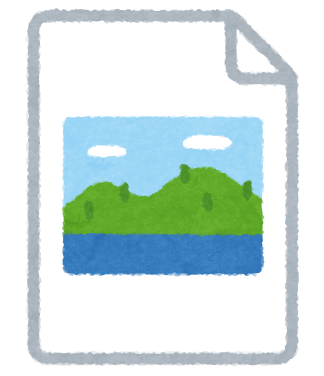 Question
Answer
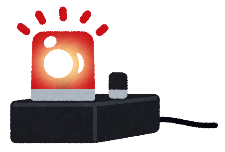 Ref
Category 4 – 100 points
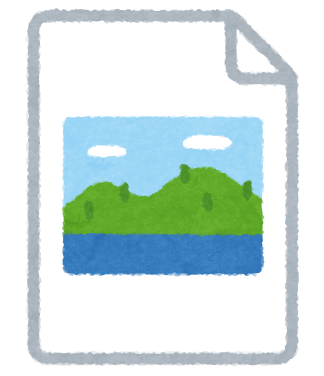 Question
Answer
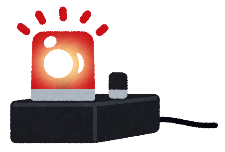